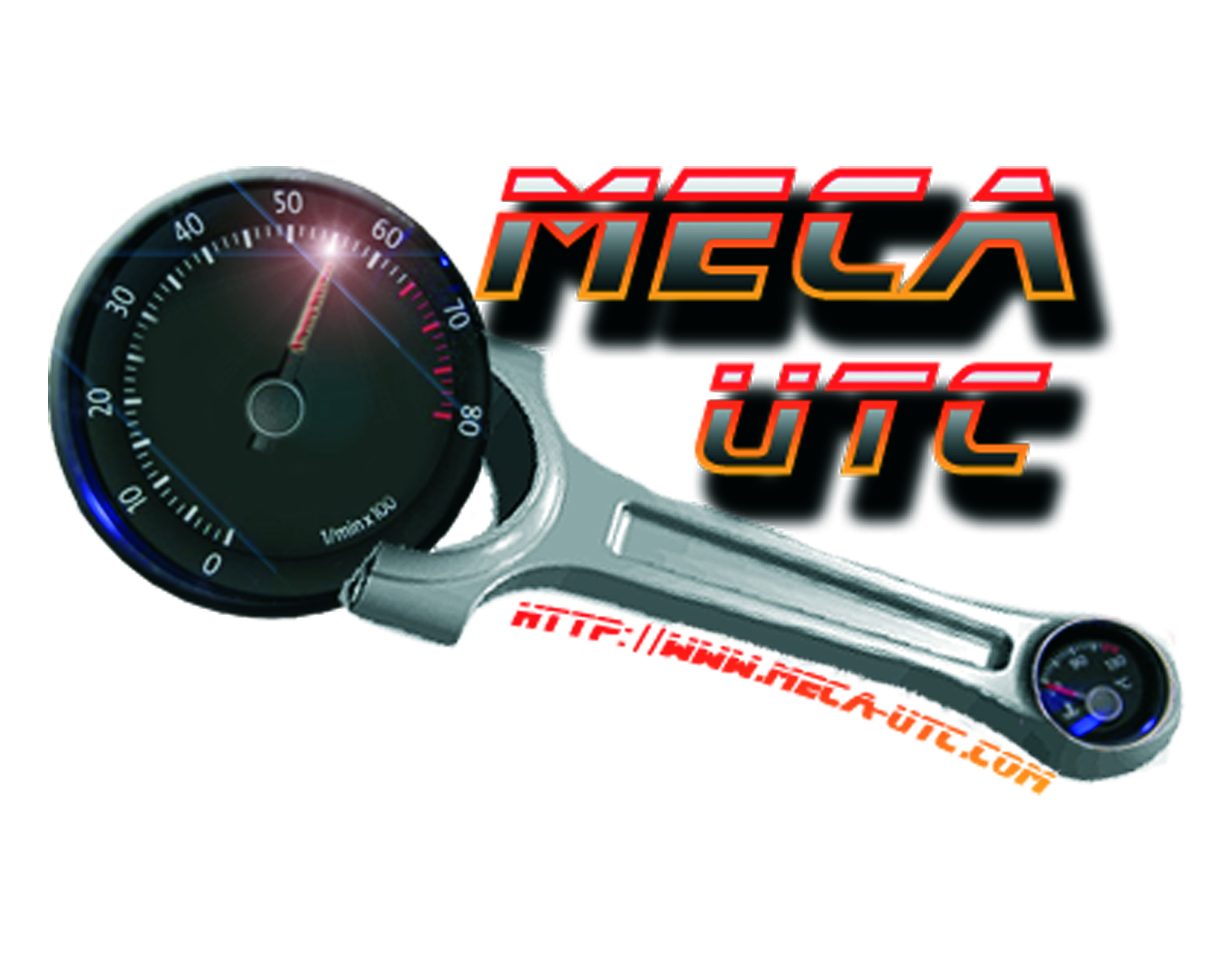 Les moteurs « exotiques »
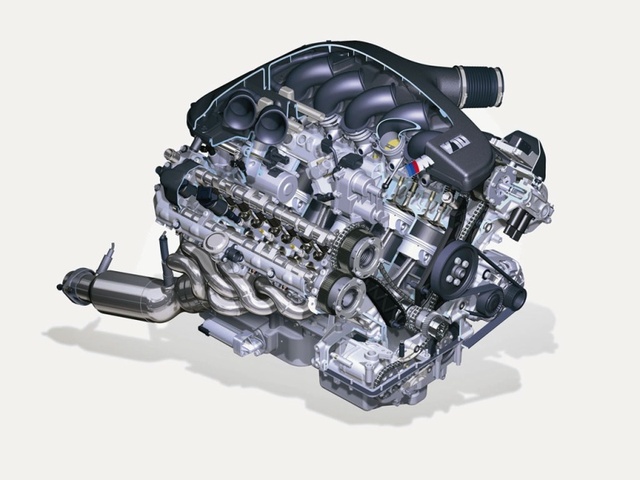 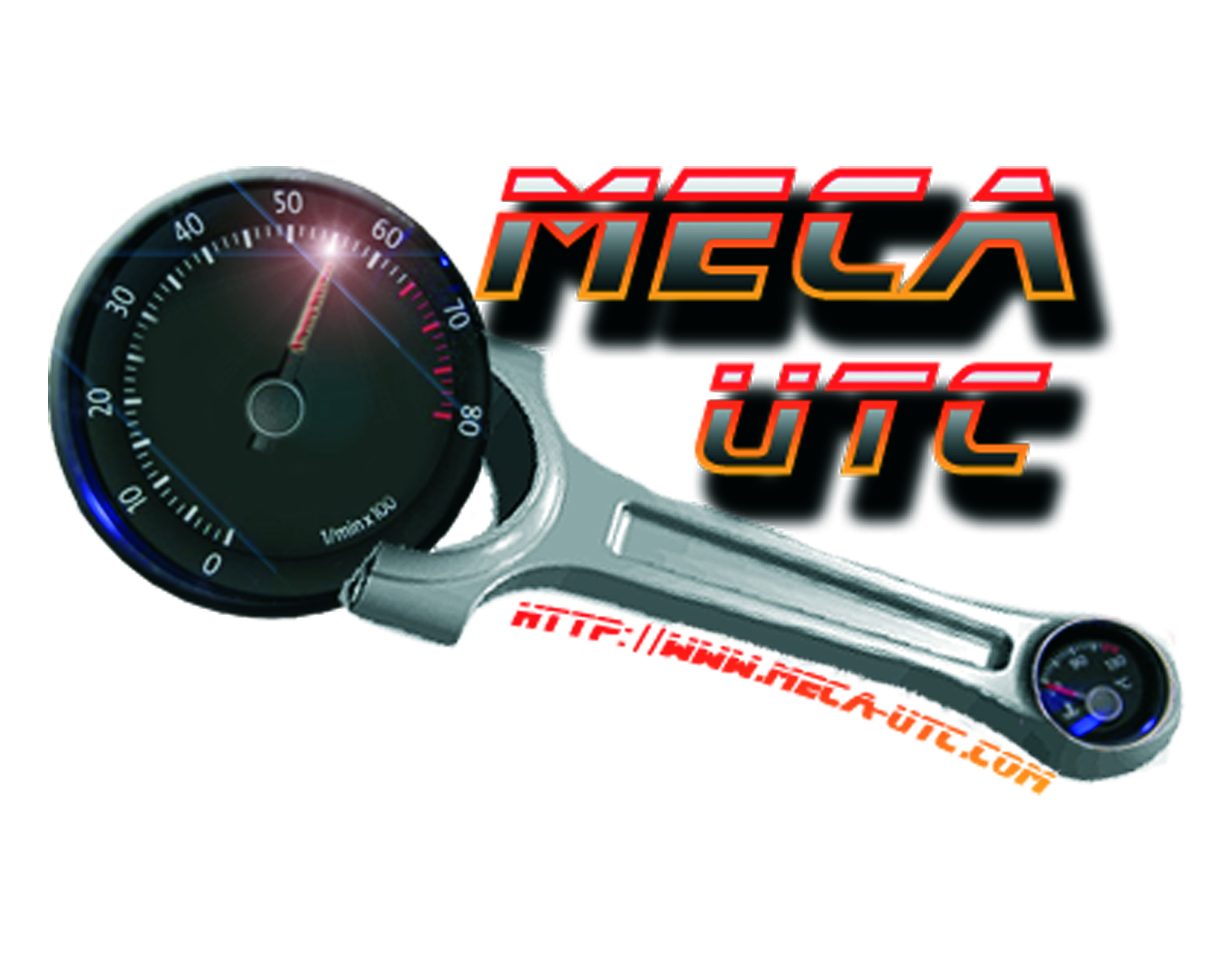 SOMMAIRE
Rappel des organes moteur

Le moteur Diesel

 Le moteur 2 temps
La turbine à gaz
Le moteur Wankel

Le moteur Stirling
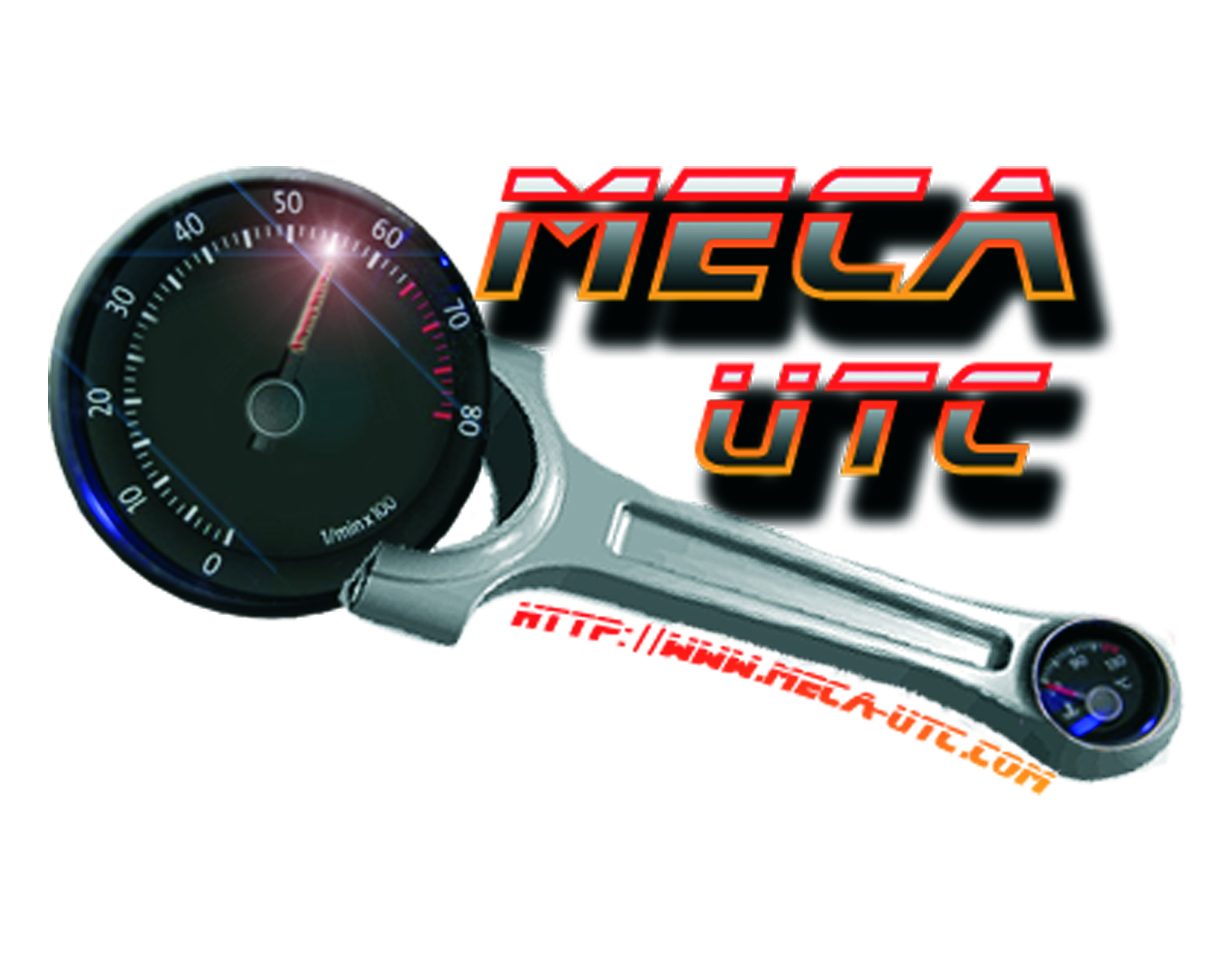 Rappel des organes moteur
Arbre à cames
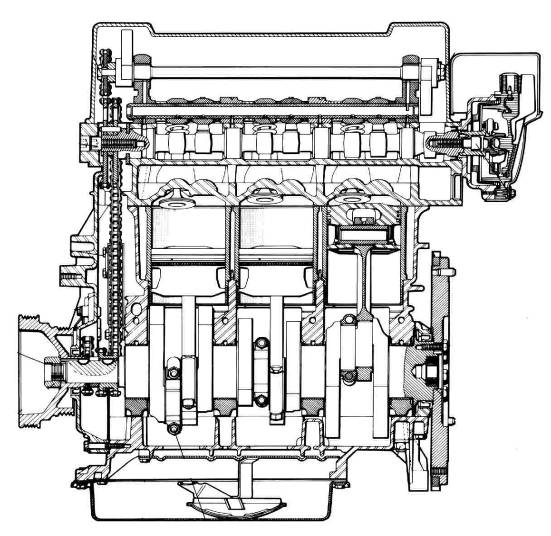 Culasse
Piston
Chaîne de distribution
Carter de distribution
Bielle
Volant moteur
Carter d’huile
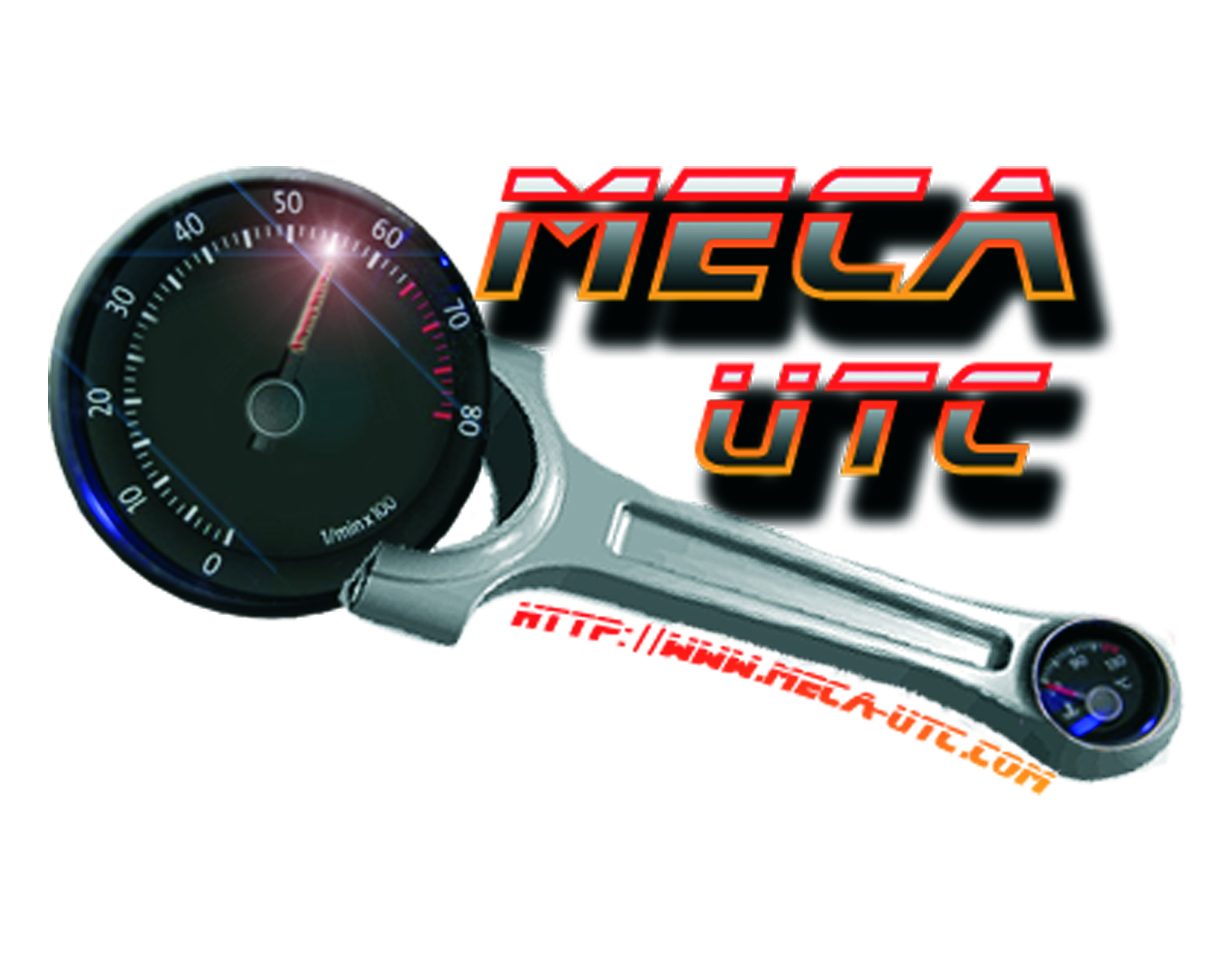 Rappel des organes moteur
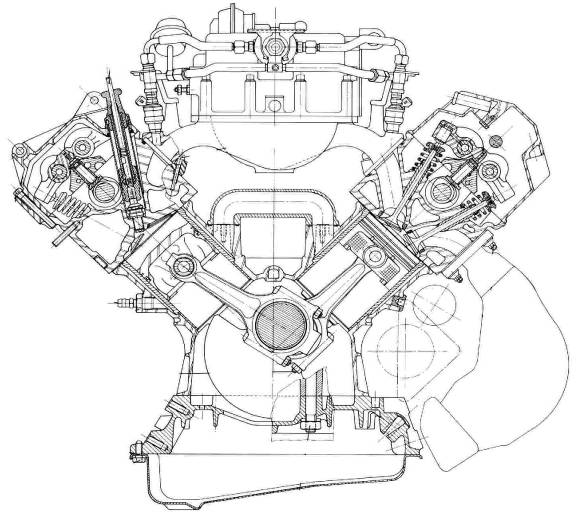 Soupape
Bloc-cylindres
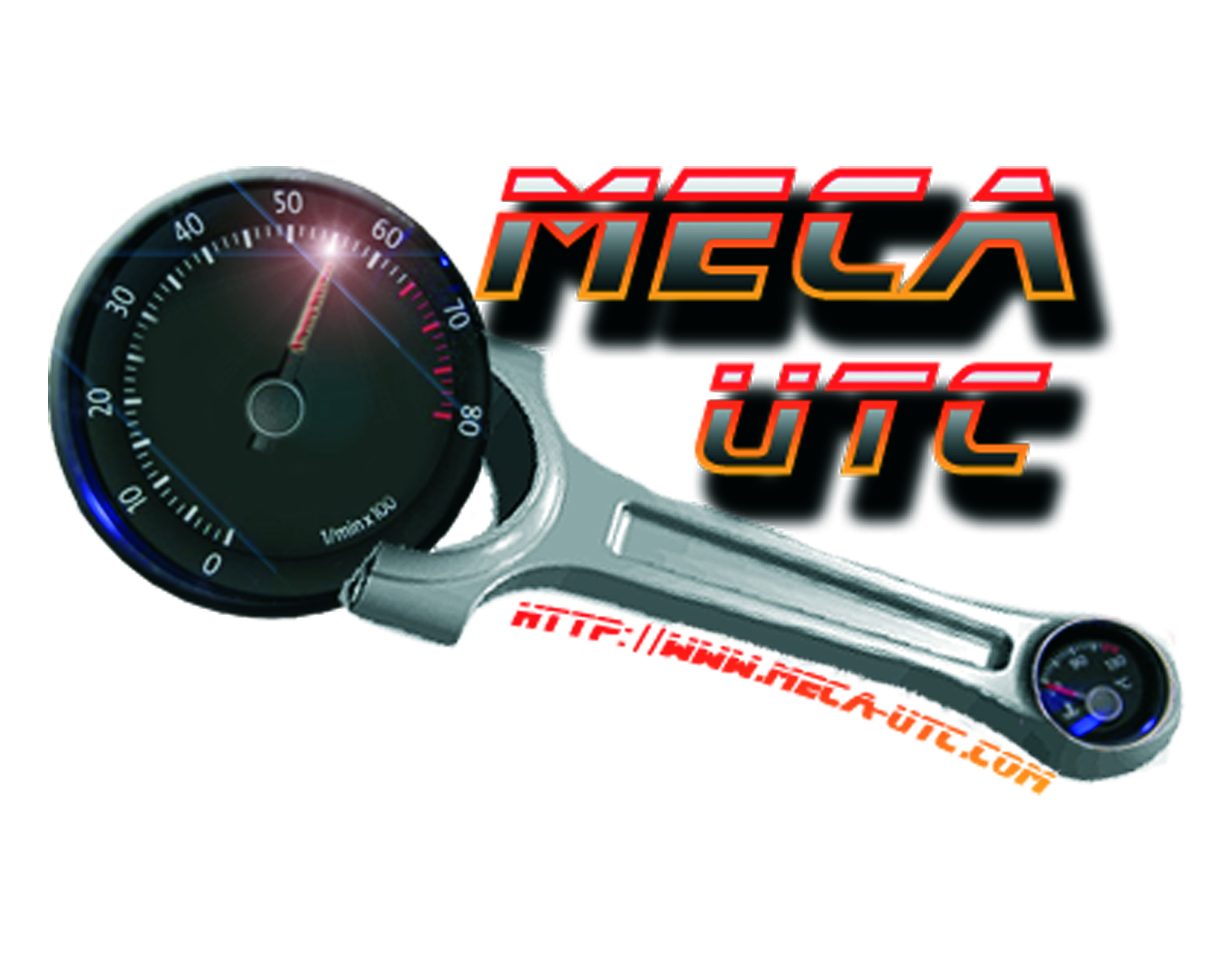 Le moteur Diesel
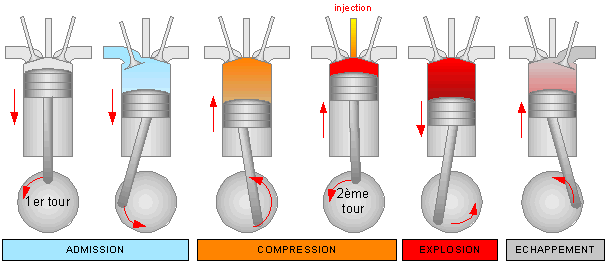 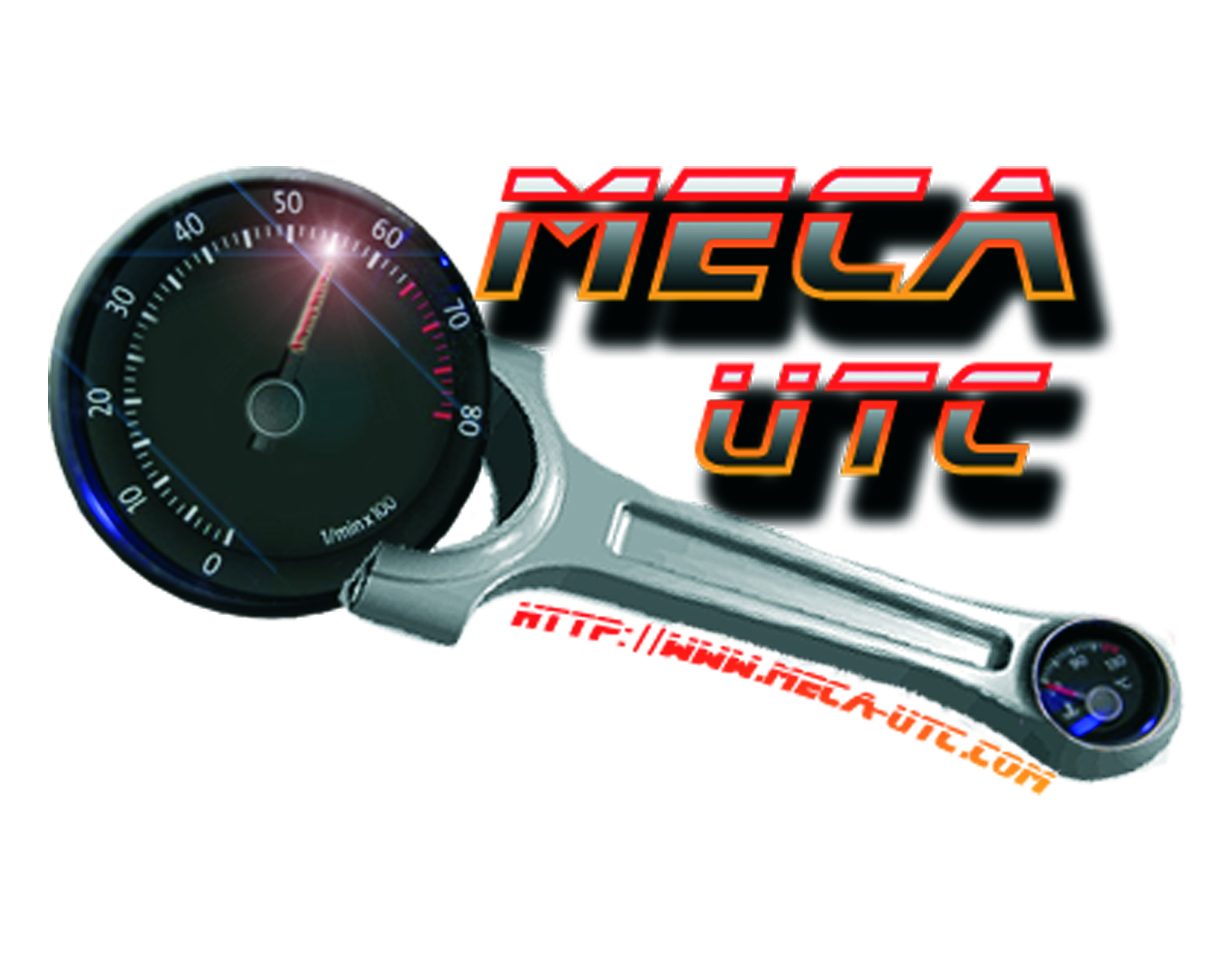 Le moteur Diesel
Avantages
Carburant moins cher

 Peu fonctionner avec de l’huile végétale : en complément ou complètement, à condition de modifier le système d’admission du fait de la viscosité de l’huile (cependant plus polluant)
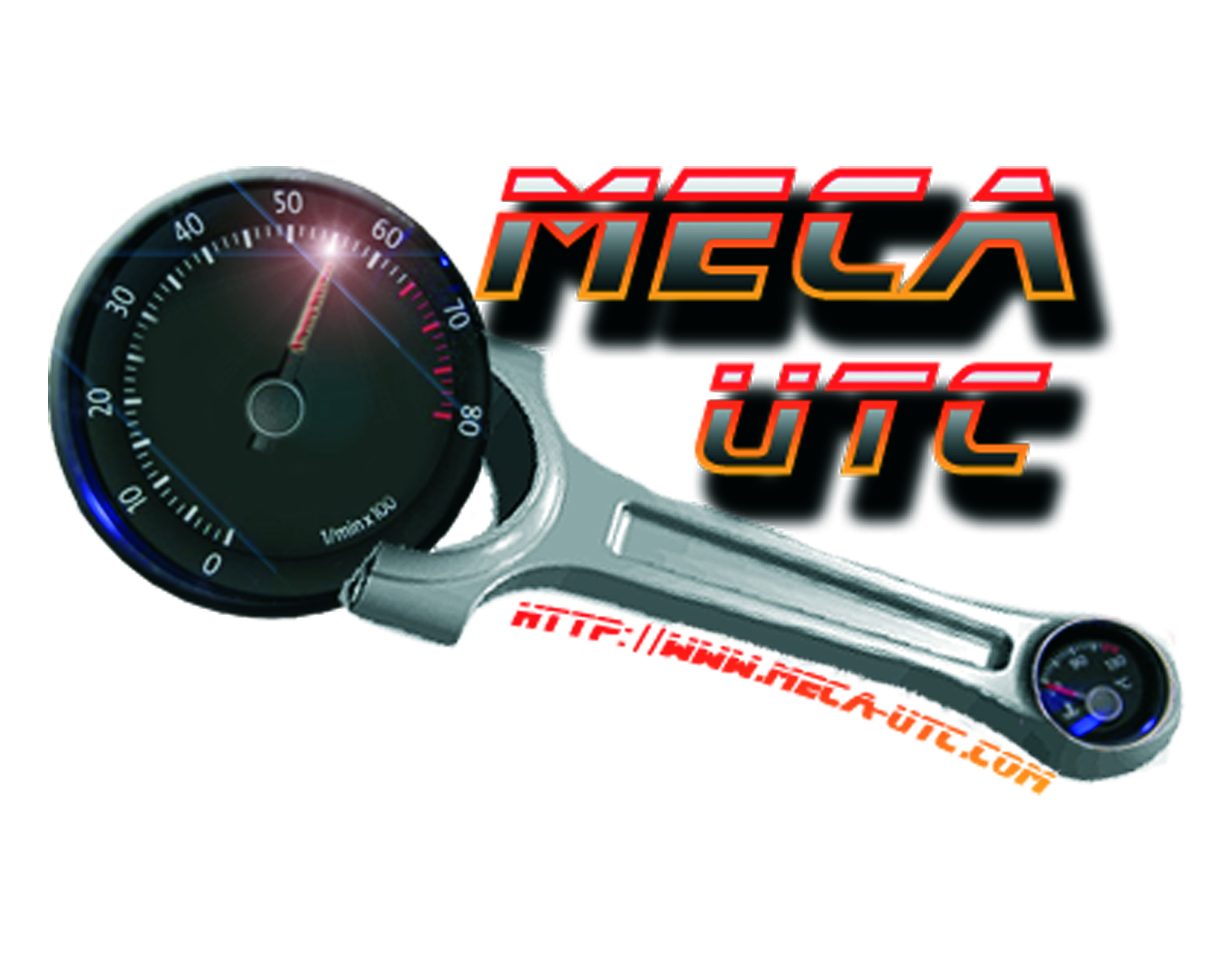 Le moteur Diesel
Inconvénients
Pièces plus chères

 Nécessite un temps de préchauffage au démarrage
Le moteur 2 temps
Explosion
Echappement et admission
Admission et Compression
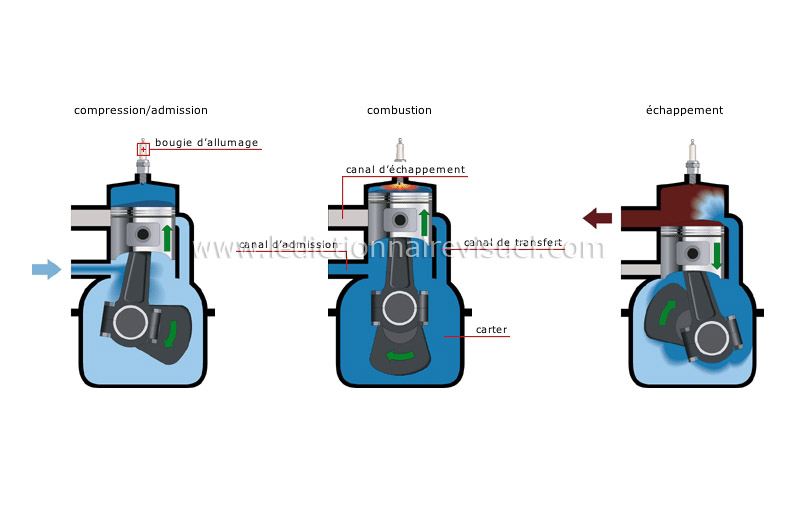 Fonctionnement 2 temps
Synthèse
1° Compression et combustion
2° Admission et échappement
Moteur 2 temps
Avantages
Moteur plus compact donc plus léger

 Moins de pièces mises en œuvre

 Moteur plus simple à entretenir
Moteur 2 temps
Inconvénients
Usure prématurée des segments et du piston

 Ajout d’huile avec l’essence

 Compatibilité aux normes anti-pollution
La turbine à gaz
Avantages
Rendement de 25 à 35 % mais pouvant être augmenté en utilisant la chaleur des gaz d'échappement pour produire de la vapeur dans une chaudière par exemple
Coûts de maintenance inférieurs au moteur classique
Moteur léger -> puissance massique élevée (d'ou utilisation dans aéronautique)
Inconvénients
Ne fonctionne correctement qu‘à haut régime
Très cher
Encombrement important
Rendement correct impossible avec des variations de charge et de régime qui sont trop importantes et trop rapides (d'ou la non utilisation dans les véhicules terrestres)
Moteur rotatif (Moteur Wankel)
Avantages
Silencieux
Compact
Cinétiquement plus intéressant
Inconvénients
Rendement moins bon que sur un moteur classique (30% au lieu de 35 ou 40%)
Fiabilité un peu moins bonne
Entretien coûteux (car main d’œuvre qualifiée requise)
Peu de frein moteur
Moteur stirling
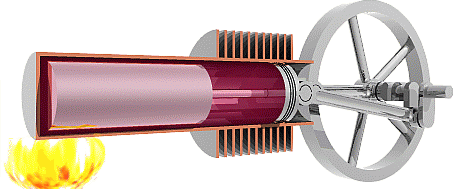